DIÁLOGOS CIUDADANOS: 
METODOLOGÍA EN TORNO A UN ACERCAMIENTO A LOS MUNDOS JUVENILES
Consejo de la Sociedad Civil
18 de abril, 2019
David Mally Guerra, Sociólogo
Referente de Participación, Migraciones y Trata de Personas
[Speaker Notes: Consolidar un sistema de salud que responda a las necesidades sanitarias expresadas por la población para tener una vida mejor, es lo que está en juego. Pese a tener significativos avances con la reforma de salud que estableció el Plan AUGE garantizándose derechos en el acceso, en la oportunidad de la atención y protección financiera para las personas, independiente de sus niveles de ingresos, hay que admitir que aún tenemos falencias importantes.
Es un desafío entre los tantos otros que se señala en el Programa de Gobierno de la Presidenta Michelle Bachelet. Déficit en especialidades médicas, falta de infraestructura, especialmente en hospitales, y la necesidad de una mejor gestión y mayor efectividad en la Atención Primaria, para que las personas puedan resolver sus problemas de salud cerca de sus familiares y en menor tiempo, son algunos de los compromisos que debemos resolver y los que desde el año 2014 hemos venido trabajando y continuaremos desarrollando hasta el término de su mandato.
Hemos cumplido un año de gobierno y tenemos que informar de los resultados de una gestión no exenta de las complicaciones que naturalmente surgen cuando el rumbo se vincula con otras grandes transformaciones que debieran disminuir las brechas de desigualdad, las que en algunos casos simplemente son escandalosas.
Tres áreas nos ha interesado compartir con la comunidad y los funcionarios y funcionarias de salud en esta Cuenta Pública Participativa. Primero, cumplimiento de los compromisos presidenciales de los primeros 100 días de Gobierno; segundo, dar a conocer el desarrollo de la gestión del Servicio de Salud vinculado al Programa de Gobierno 2014 – 2018; y, finalmente, informar acerca de los desafíos que nos hemos propuesta para este año, luego de haber escuchado las opiniones y sugerencias expresadas por integrantes del Consejo de Desarrollo Local, CODELO.
Precisamente por eso hablamos de una Cuenta Pública Participativa. A diferencia de otras veces, esta vez la comunidad ha sido un protagonista relevante, equivalente a los equipos técnicos de salud. Hoy día valoramos las opiniones de los integrantes del Consejo de Desarrollo Local, junto con posibilitar un proceso franco y de mutua colaboración que nos ha permitido responder inquietudes legítimas de la comunidad.]
La mochila que cargamos: Desde ahí parte este viaje
Reflexiones preliminares
2
¿Qué sabemos sobre el tema?
3
¿Jóvenes?
4
Del Cómo al Con qué…
Metodologías de participación comunitaria aplicadas en salud
5
El deber ser de los procesos Participativos
Fuente: Dr. Pablo Paño Yáñez. 2014
Las preguntas a hacerse…
Para qué? innovar, hacerlos participativos…

Cómo? Con qué métodos, con qué lógicas lograr democratización, inclusión, calidad, deliberación, reflexión….

Con quienes? Cuáles son los actores relevantes….

Cómo tratamos y se conectan con los temas de fondo que atraviesan nuestro tema específico: economías, relaciones, poder, emociones, trabajo, familia……
DIAGNÓSTICOS PARTICIPATIVOS
8
Diálogo semi-estructurado
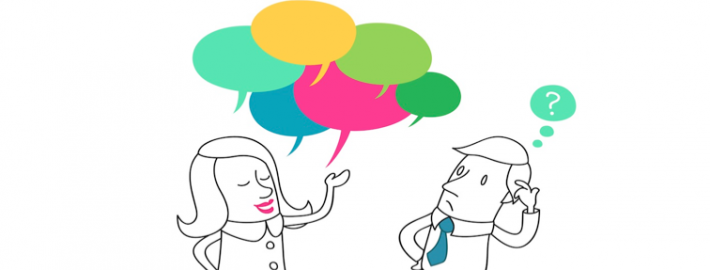 Objetivo del ejercicio
 
Recolectar información general o específica mediante diálogos con individuos (informantes clave), grupos  familiares (familias representativas) o grupos enfocados. La técnica de diálogo semi-estructurado busca evitar algunos de los efectos negativos de los cuestionarios formales, como son: temas cerrados (no hay posibilidad de explorar otros temas), falta de diálogo, falta de adecuación a las percepciones de las personas. Su aplicación es muy amplia: estudios sociales generales, estudios específicos, estudios de caso, comprobación de información de otras fuentes, etc.
 
La diferencia entre un diálogo y una entrevista, es que se busca un intercambio. Por esto solamente se tiene una serie de temas preparados a título indicativo (guía de entrevista).
La guía de entrevista no es un manual rígido: debe ser revisada y adaptada constantemente según los resultados de las entrevistas. No debe ser seguida en forma mecánica, hay que dejar fluir el diálogo con la gente y abordar cualquier tema nuevo que aparezca, sin perder de vista el objetivo.
Metodología
• Sesgo en el acceso: limitarse a la gente más fácilmente accesible (los que viven cerca de la carretera p. ej.);
• Sesgo jerárquico: hablar solamente con los líderes y las personas con poder en la comunidad;
• Sesgo de género: conformarse con la no participación de la mujer;
• Sesgo de heterogeneidad: no tomar en cuenta diferentes grupos existentes en la comunidad para asegurar que estén representados;
• Poner a la gente en confianza, minimizar la distancia, no parecer muy oficial, no enseñar disgusto o desprecio con ciertas respuestas de la gente;
• Mantener la atención en lo que dice la gente, mirar a la cara, no dejar ver cansancio ni aburrimiento;
• No interrumpir, ni cambiar bruscamente de tema;
• No usar la guía de forma rígida, utilizar nuevos temas interesantes que aparezcan, investigar los temas hasta llegar a conclusiones;
• Usar solamente preguntas abiertas y claras (no tienen la respuesta incluida, y no se puede responder con sí o no), empezando preferiblemente por: ¿Qué?, ¿Por qué? ¿Cómo?, ¿Cuándo?, ¿Quién?, ¿Dónde?
La información obtenida debe ser comparada con otras fuentes: otras entrevistas, resultados de otros ejercicios sobre el mismo tema.
¿Qué tal el recorrido?
11
Ejercitando aprendemos: Trabajo grupal
12
Bibliografía
Frans Geilfus. 1997. 80 Herramientas para el Desarrollo Participativo: diagnóstico,planificación, monitoreo, evaluación. Prochalate–IICA, San Salvador, el Salvador. 208 p.
Red Argentina de Municipios y Comunidades Saludables, Subsecretaría de Relaciones Sanitarias e Investigación en Salud, Ministerio de Salud de la Nación.
0RIENTACIONES PARA LA IMPLEMENTACIÓN DEL INSTRUCTIVO PRESIDENCIAL DE PARTICIPACIÓN CIUDADANA EN GESTIÓN PÚBLICA. División de Organizaciones Sociales Ministerio Secretaría General de Gobierno, 2017.
13
GRACIAS